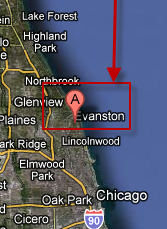 CONWIP (A pull alternative to kanban principle)
Main resources : Mark Spearman, David Woodruff and Wallace Hopp 
Northwestern University,
Evanson, Illinois, USA

Diagrams, modifications, structures and editing (J.Skorkovský,KPH)
Methodologies used for effective production control
Based on PULL principle
JIT
kanban
zero inventory
kanban (mostly used for repetitive manufacturing) 
Based on PUSH principle
MRP (MRP-II) 
Based on both principles (push and pull)
CONWIP (Constant Work In Progress)
greatly reduced inventory levels
and production lead times
PUSH and PULL
PUSH : production jobs (production orders) are scheduled (MRP nad MRP-II)
often not feasible plans are generated and problems are often  detected too late
used fixed lead times=LT (see next slide) do not depend on capacity utilization 
Having in mind , that production is random process, LT is very pessimistic 



PULL :  production jobs (production orders) starts are triggered by completion of another job
Black box
t+LT=end time of the job (where LT=constant)
t=start of the job
Flow time and Lead time
Flow time (known also as a „cycle time“)
time
Typically random time (highly variable)
Job is released
Job is completed
Lead time (constant used for planning )
JOB 1
Controlling parameters
Job scheduling 
(MRP-MRP-II)
WIP level
Flow times
JOB N
FGI level
FGI – finished good inventory
Components for Job N needed…
1 (kanban = card)
2
Operation (Job1)
Operation (Job2)
Operation (JobN)
Components for Job N produced and 
Supplied (pulled)
UPSTREAM
Authorization
to start Job 2
DOWNSTREAM
=kanban
1
Controlling parameter
Production
The number of cards in the system determines the WIP levels in the plant
JIT
Kanban is not JIT (manufacturing philosophy)
JIT encompasses :
kanban
total quality control (TQM) – e.g. scrap loss not tolerated….
setup time reduction 
worker participation 
Advantages of JIT philosophy :
reduced WIP
shorter flow times 
lower production costs
greater customer responsiveness
PUSH and PULL are not mutually exclusive (vzájemně se nevylučují) approaches and other statements…
Push and Pull can be combined !
MRP is considered to be more applicable than kanban
MRP is in almost any discrete part production  
Kanban(JIT,pull) – superior results if applicable
Kanban(JIT,pull) – is difficult to use if :
Jobs with short production runs
Significant setup times
Remarkable Scrap losses 
Unpredictable fluctuation in demand
PUSH and PULL  and the types of the queuing networks
Push : open queuing network
Pull   : closed queuing network  
Push : schedule Throughput and measure WIP
WIP
T
PULL :  setup WIP and measure Throughput
Advantage of  PULL over PUSH
PUSH : WIP and  Throughput fluctuations – result in violation of the assumption, that Flow Times (FT) and therefore Lead Times (LT) are constant ! Push is more difficult  to manage than Pull
WIP is easier to optimize than Throughput (T)

Little´s  low  :

     Average FT=Average WIP/Average T – meaning that FT cannot be constant  but vary with WIP and  T 

Pull is easy to manage : why ? -> WIP is easier to control than an estimation of the capacities needed to appropriately release work in Push system
CONstant Work In Process = CONWIP
System having benefits of a PULL and can be used in variety of manufacturing environment

CONWIP : generalized form of Kanban

CONWIP relies on signals (electronic, paper
    cards, semaphores,…)
CONstant Work In Process = CONWIP
Kanban:  card is used to signal production of a specific part

CONWIP : card is assigned to production line  and are not part number specific
CONWIP
BOM of the final
product (7)
cards
7
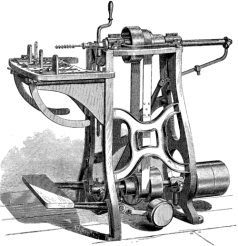 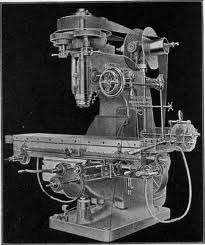 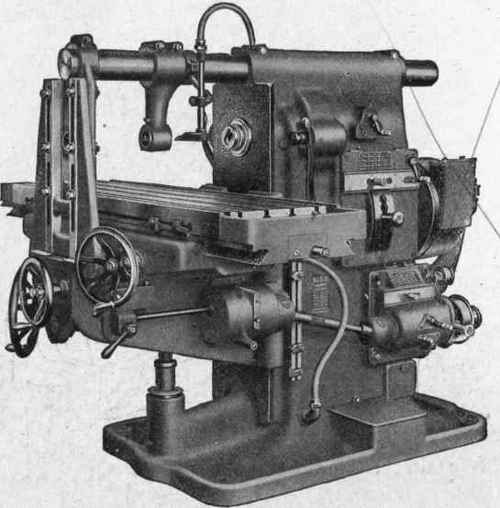 4x
6
5
2x
Container C
parts
parts
Container B
4
3
2
1
Queue (First- In First-Served=FSFS system)
2x
2x
3x
3x
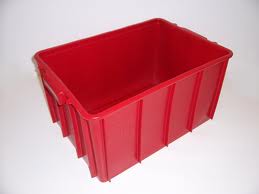 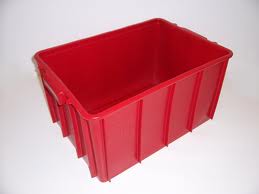 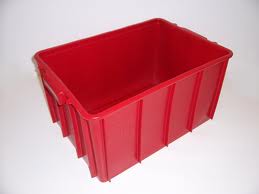 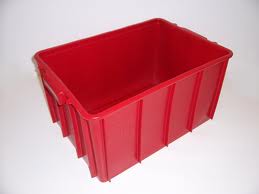 Container A
Container A
Container A
Container A
System Entry Time=SET
Bag log list
1 : 6 pc
2 : 6 pc
3 : 8 pc
4 : 8 pc
6 : 0 pc
5 : 0 pc
7 : 0 pc
Bag log list
1 : 6 pc
2 : 6 pc
3 : 0 pc
4 : 0 pc
6  : 4 pc
 5  : 0 pc 
7  : 0 pc
Bag log list
1 : 0 pc
2 : 0 pc
3 : 0 pc
4 : 0 pc
6 : 4 pc
5 : 2 ks 
7 : 0 ks
Bag log list
1 : 0 pc
2 : 0 pc
3 : 0 pc
4 : 0 pc
6 : 0 pc
 5 : 0 ks 
7 : 1 ks
maintaining of BLL 
(bag log list) is
responsibility of
inventory control staff
SET=8:00
SET=10:00
SET=12:00
SET=14:00
CONWIP parameters
The card count (it determines the max WIP level for the line) =m

Production quota (target production quantity/period) =q

Maximum work ahead amount =n (if q+n is produced during  a period, the line is stopped until the start of the next period)
CONWIP-air traffic control
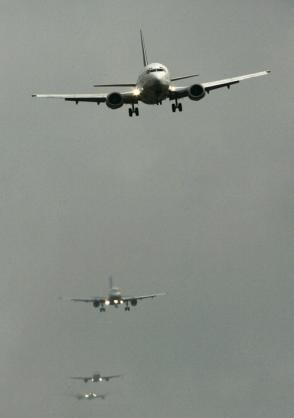 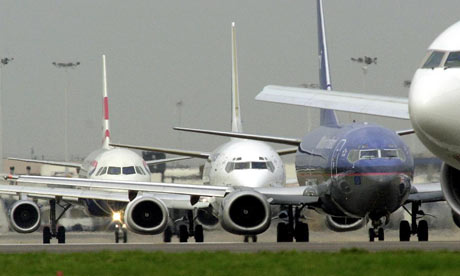 Destination airport
(air above airport)
Originating airport
If heavy air traffic, departing planes should be held on the ground 
at the originating airport rather than control flying aircrafts 
in the air above destination airport as a holding pattern 
The results : greater safety and lower fuel consumption
CONWIP-Theory of Constraints
Balance the flow and not the capacity
Operation of the CONWIP line is regulated by the bottleneck resource
If we have sufficient demand, the correct number of the cards will maintain just enough  WIP to keep bottleneck busy
Thanks a lot for Your Attention
Skorkovský